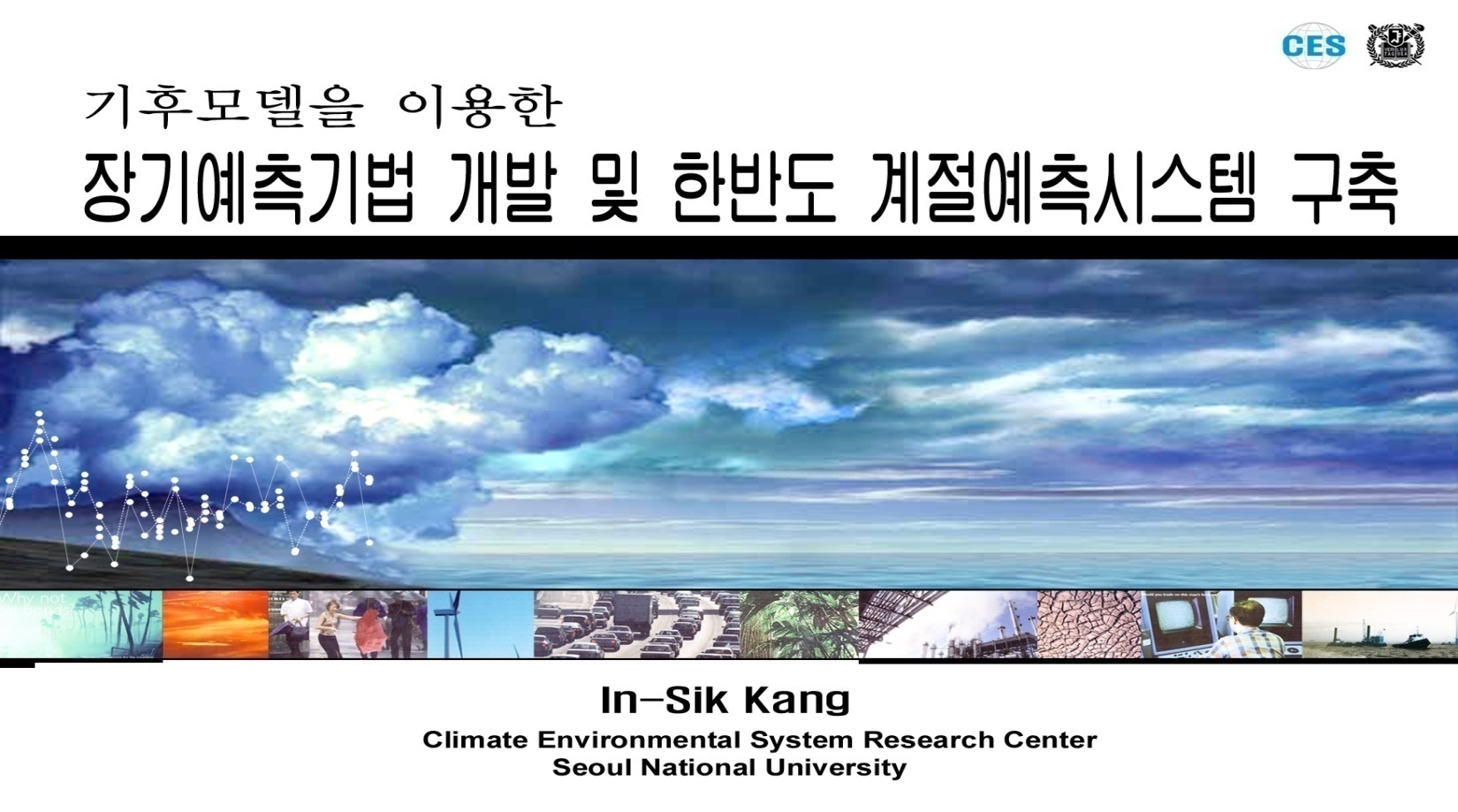 Distinguished Speakers’
UEE Seminar Series
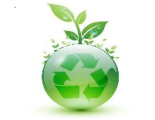 Hosted by School of Urban & Environmental Engineering
Weather forecasts and seasonal simulation in a non-hydrostatic global atmospheric model
Speaker : Dr. Hong, Song-You
Korea Institute of Atmospheric Prediction Systems(KIAPS)
The Korea Institute of Atmospheric Prediction Systems 
(KIAPS) began a national project in developing a new global 
atmospheric model system in 2011. 
As of February 2018, the 12km Korean Integrated Model (KIM) system, which consists of a new spectral-element non hydrostatic dynamical core on a cubed sphere and the state-of-the art physics parameterization package, has been 
launched in a real time forecast framework, 
with the initial conditions obtained from the advanced hybrid 
four-dimensional ensemble variational data 
assimilation (4DEnVar) over its native grid. 
Seasonal simulation experiments with KIM will be presented at the conference, with a focus on the stochastic coupling of 
ocean and atmosphere.
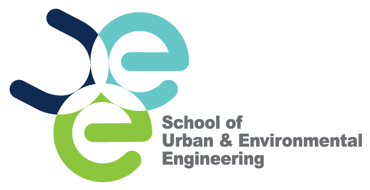 When :  2019.05.09.(Thu) 17:00
 Where:  Bldg.108, Room. U110
 Host   :  Prof. Lee, Myong-In
                         ext. 2813, milee@unist.ac.kr